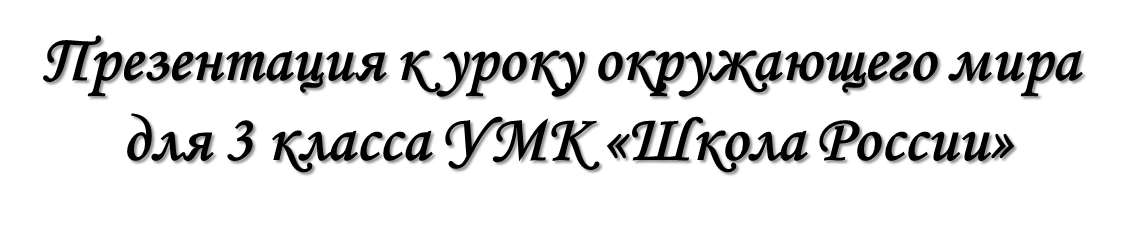 ЖИВОТНОВОДСТВО
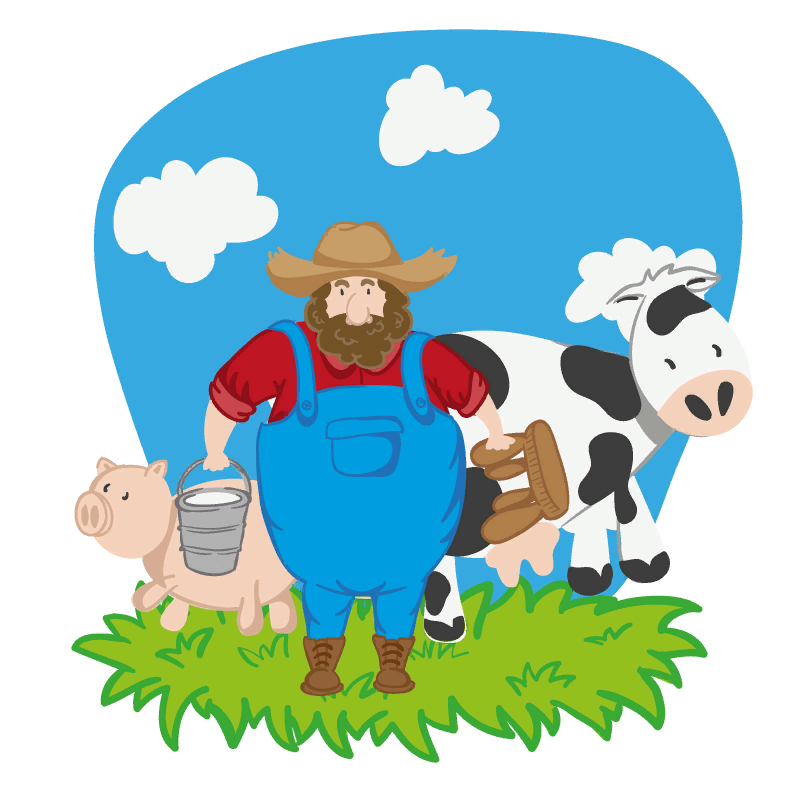 Учитель начальных классов МБОУ «Центр образования №4»
Сизова А.А.


2023 г.
Многие домашние животные живут рядом с человеком очень давно – несколько тысяч лет. Люди приручили их в глубокой древности и сделали своими надежными помощниками и друзьями.
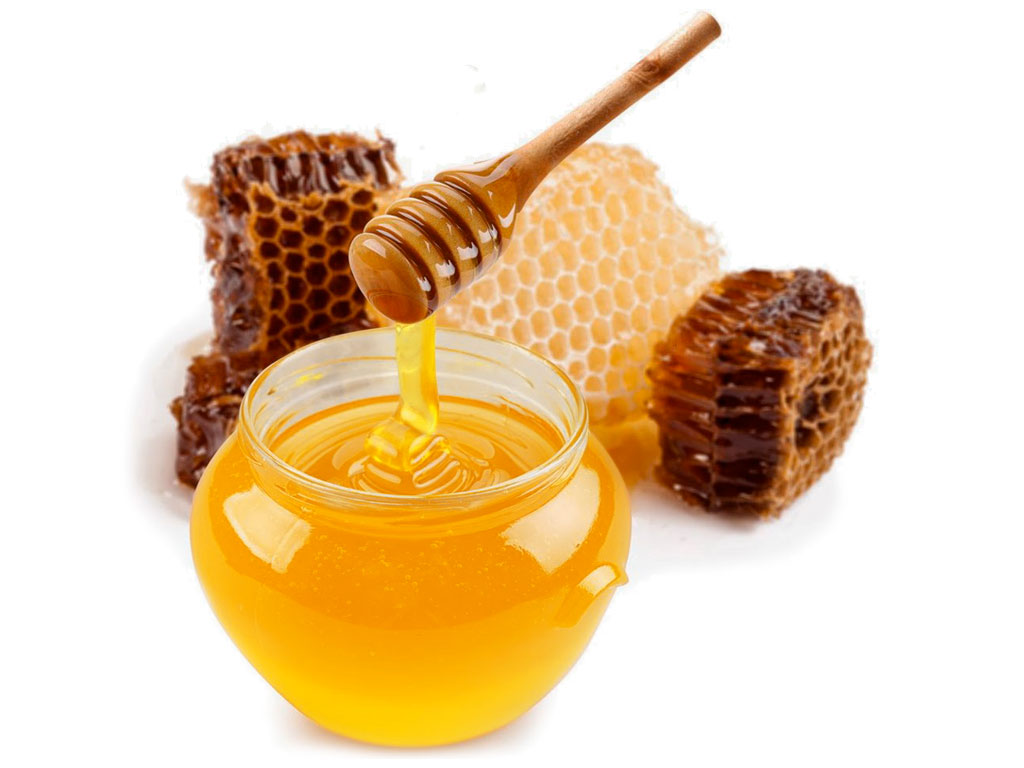 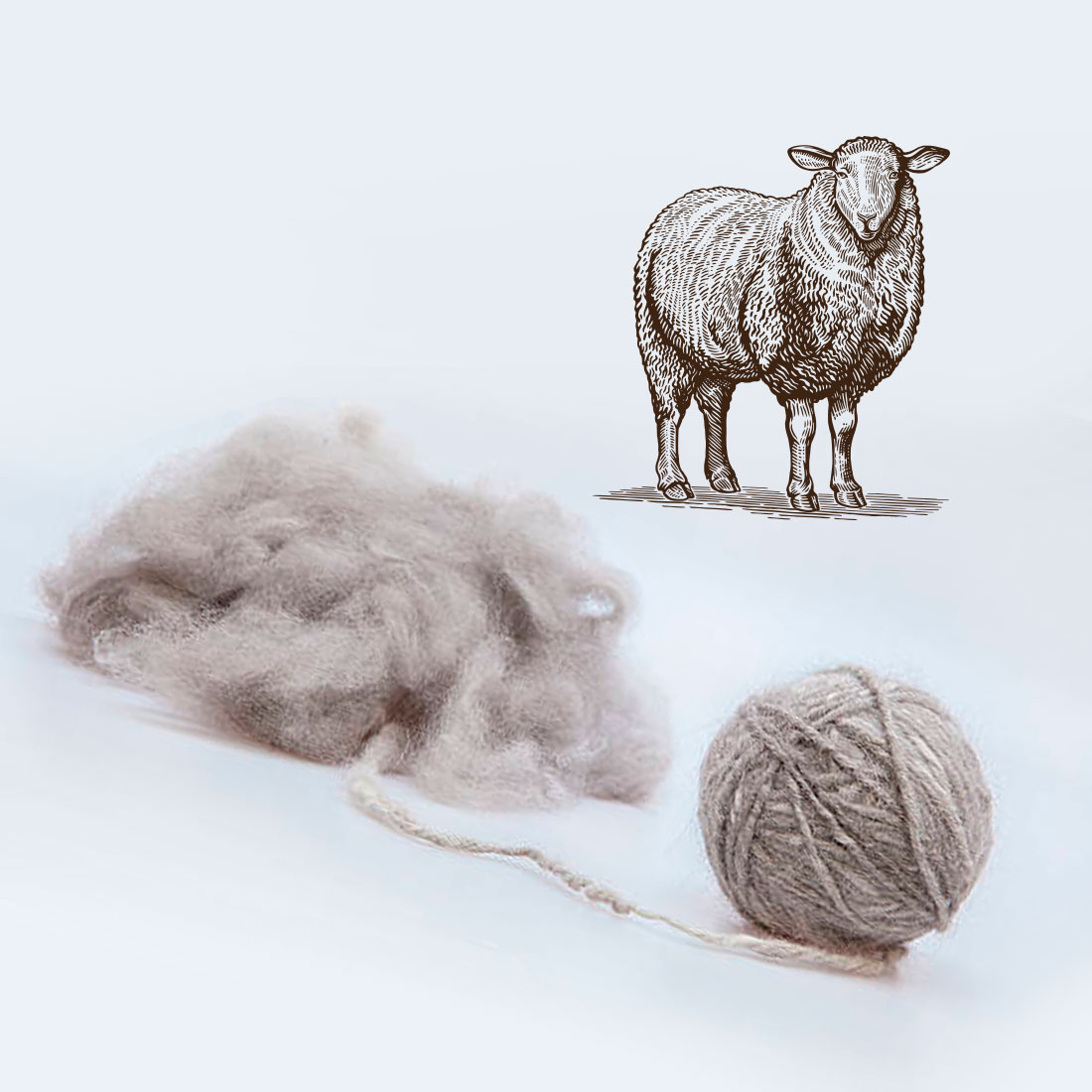 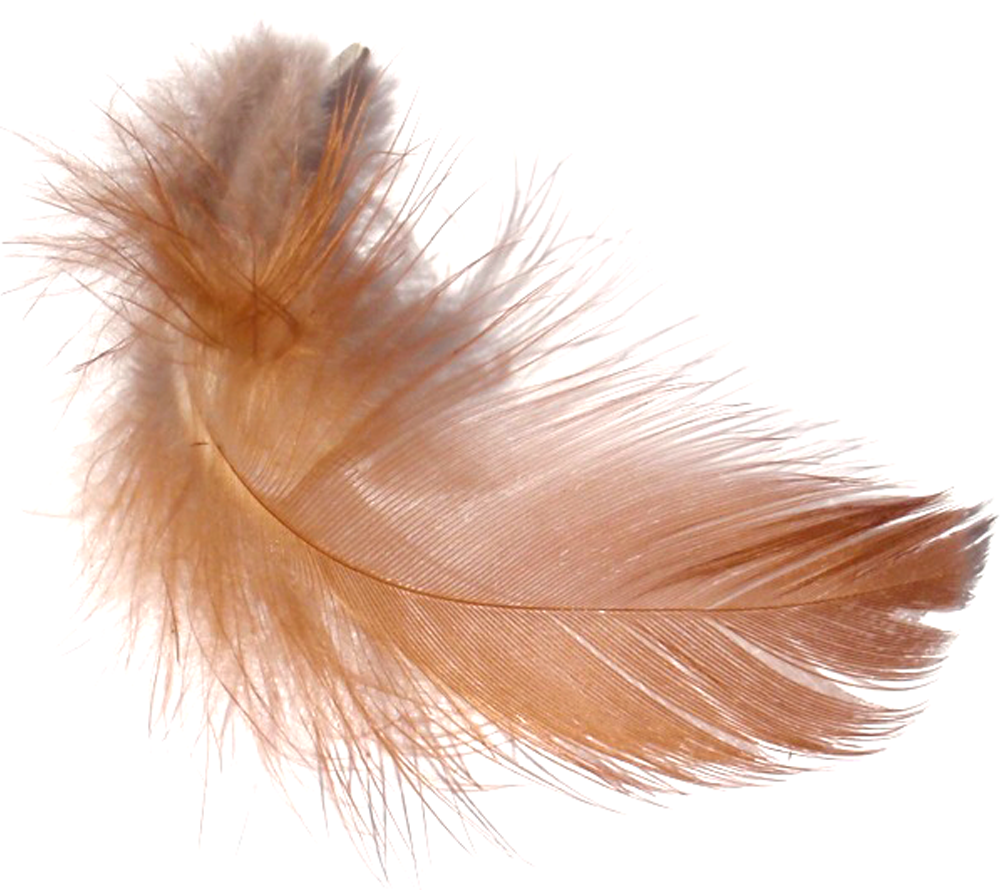 Домашние животные дают человеку молоко и яйца, мясо и шерсть, мед, пух
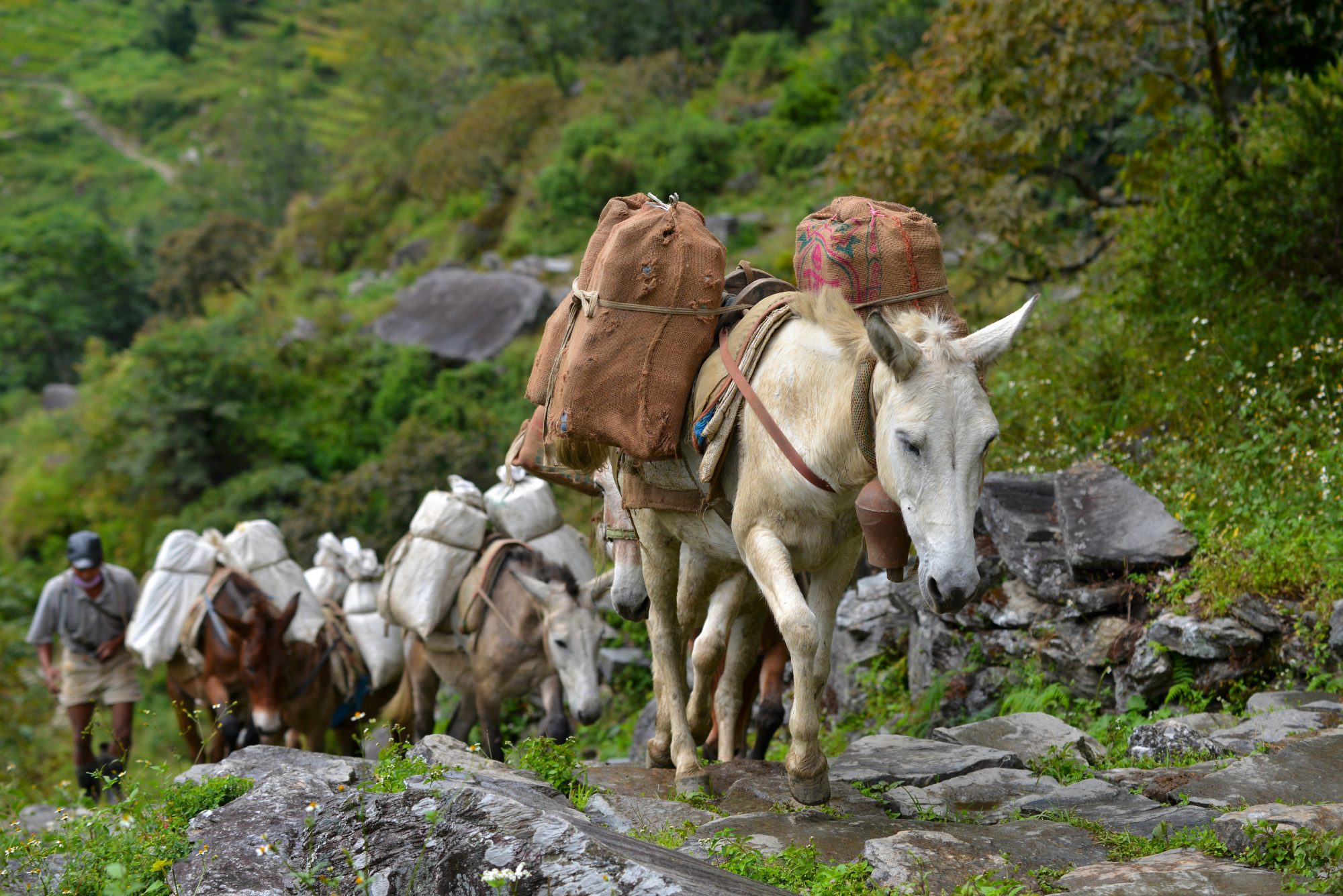 Они перевозят грузы, несут сторожевую службу, помогают пахать землю, путешествовать. Трудно было бы человеку без домашних животных, а может, без них он просто и не смог бы выжить.
ЖИВОТНОВОДСТВО-
отрасль сельского хозяйства- разведение домашних животных.
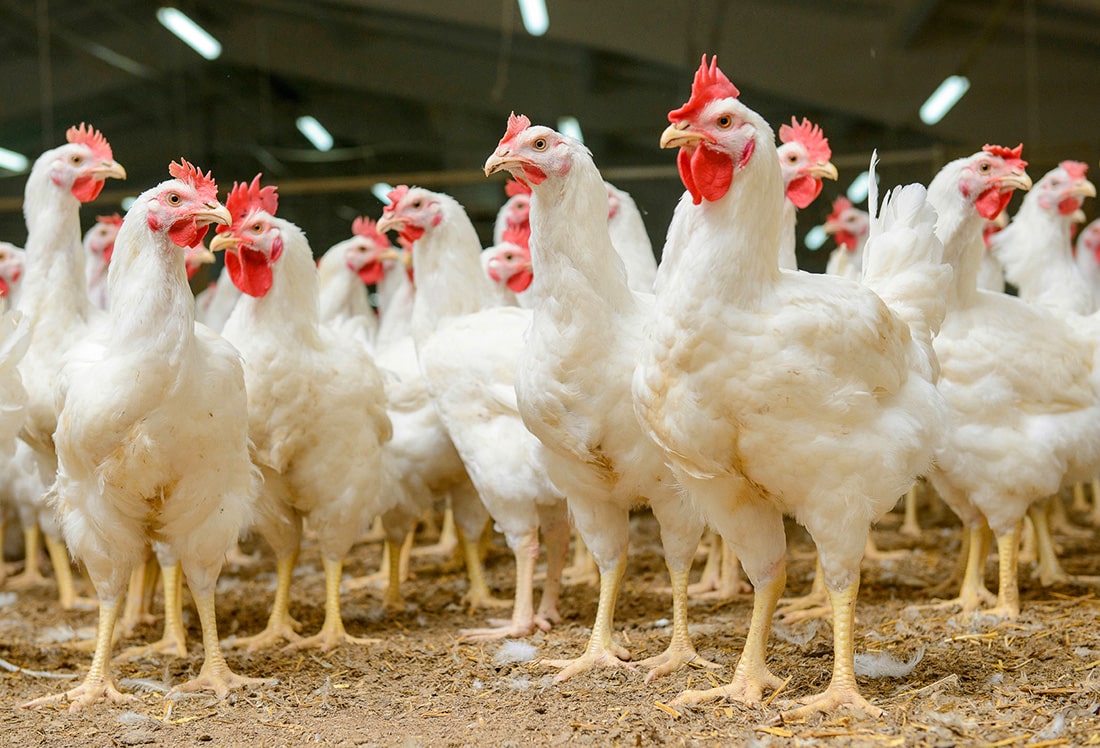 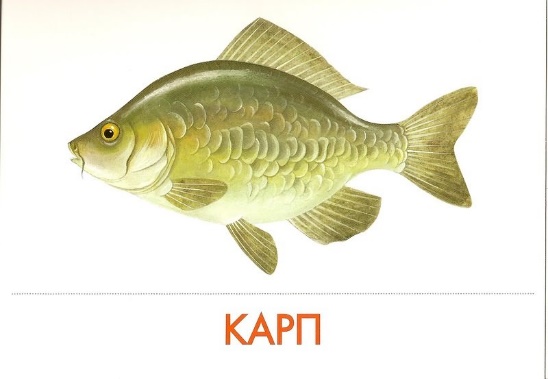 крупный рогатый скот
птицеводство
рыболовство
карп
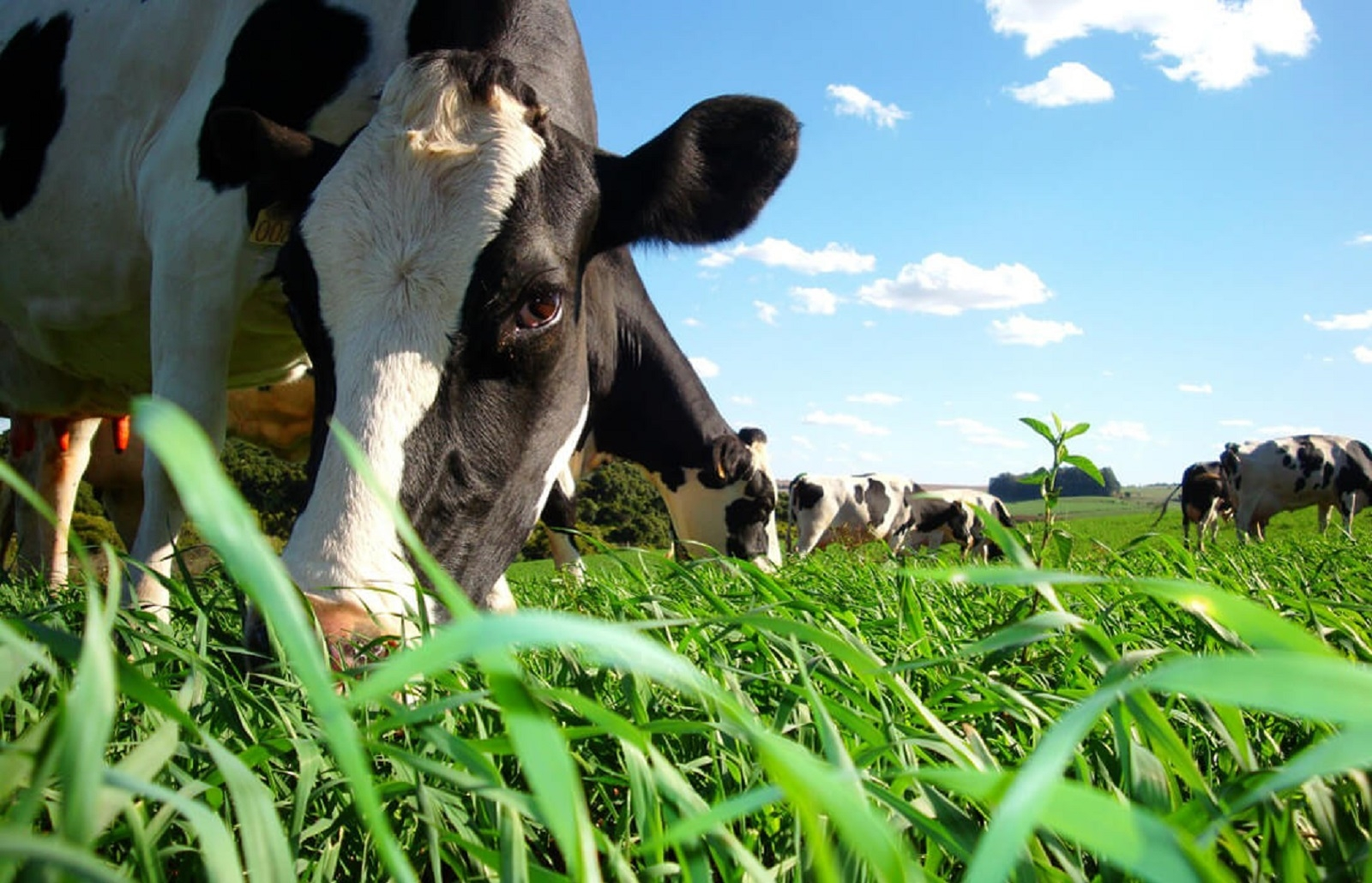 животноводство
свиноводство
пчеловодство
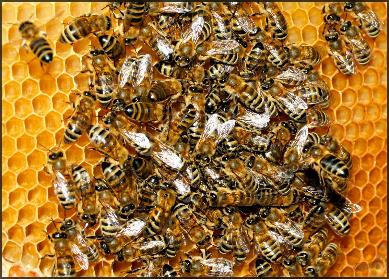 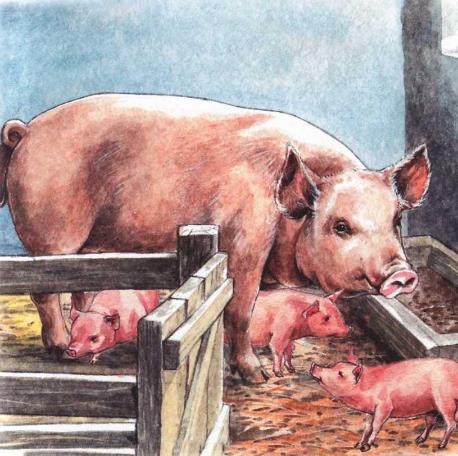 Корова - это самое известное домашнее животное. Её называют ласково кормилицей, потому что она дает молоко, а из молока вырабатывают многие молочные продукты, такие как сметана, простокваша, творог, сыр, йогурт, ряженку, сливочное масло, кефир, топленое молоко.
Кроме молока этих животных часто выращивают на мясо. А также используют кожи для пошива обуви.
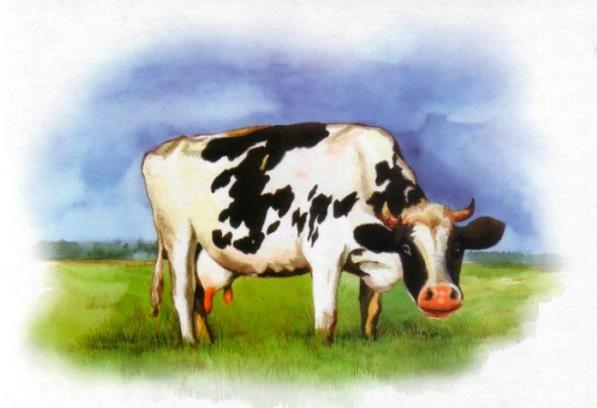 Питаются коровы только растительной пищей, в основном это трава на лугу, сено, корнеплоды, комбикорм из зерновых. Зимой коров содержат в хлеву или в специальных коровниках на ферме. За ними ухаживает скотник и доярка. Скотник чистит хлев, задает животным корм. А доярка доит коров и получает молоко. Одной доярке трудно выдоить целое стадо коров. Поэтому люди придумали механизированную дойку.
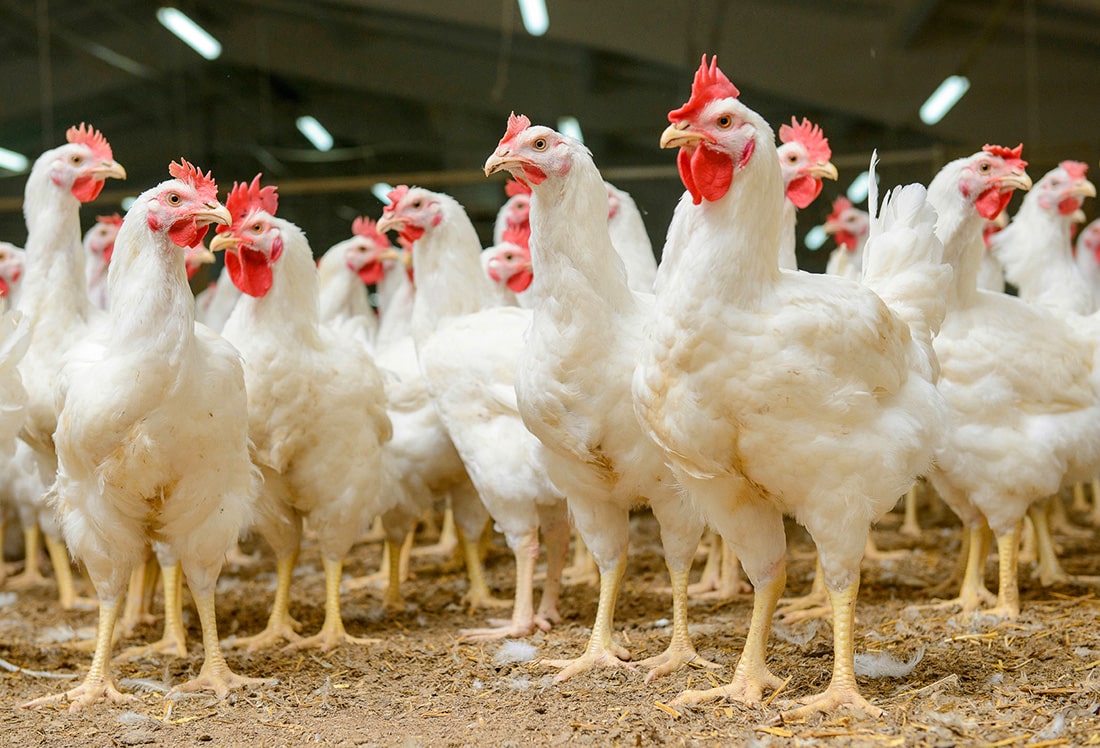 В каком помещении живут на ферме? 
Для чего люди занимаются разведением птиц? 
Какие продукты от них получает человек?
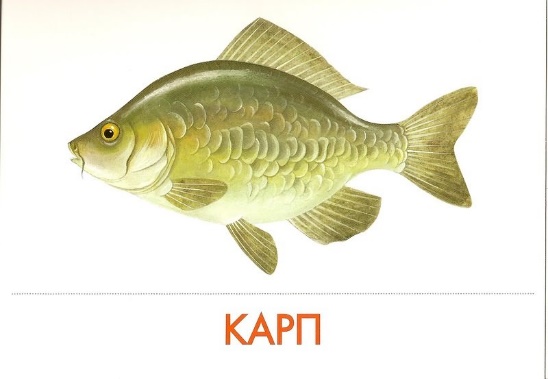 Рыбоводство — отрасль сельского хозяйства, занимающаяся разведением рыбы, улучшением и увеличением рыбных запасов в водоёмах. Оно предусматривает разведение рыбы в прудах, в цистернах или загонах, обычно, для пищи. Рыбоводство повышает численность таких видов, как лососёвые, сомообразные, тилапии, трески, карпов, форели и других. 
	Рыбы в водоемах поедают мотыля, червей, маленьких моллюсков, мелкие части водных растений, даже тину. 
	Люди подкармливают рыбу специальным комбикормом, который изготавливают на промышленных предприятиях (заводах).
карп
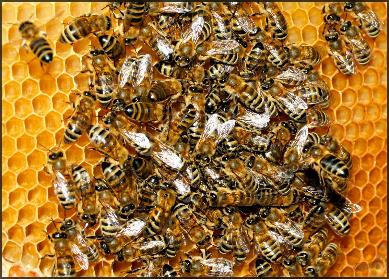 В каком помещении живут на ферме? 
Для чего люди занимаются разведением птиц? 
Какие продукты от них получает человек?
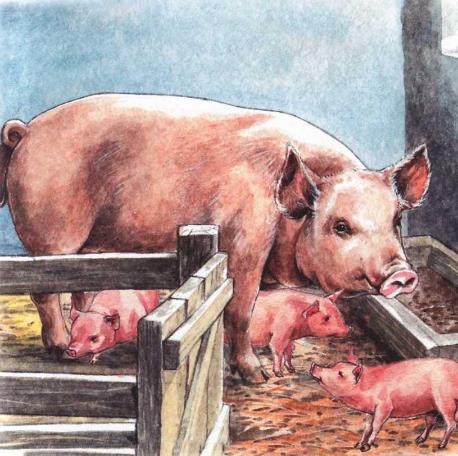 Свиноводство — отрасль животноводства, занимающаяся разведением свиней.  Эта отрасль снабжает людей мясом , жиром, кожей.
Свиней содержат как в частных хозяйствах, так и на свиноводческих фермах. Их кормят кукурузными початками и зерном, вареным картофелем, свеклой, репой, дают молодую траву, сено из бобовых растений. Если на луговом пастбище свинье попадутся полевая мышь, улитка, грибы, она съест и это.
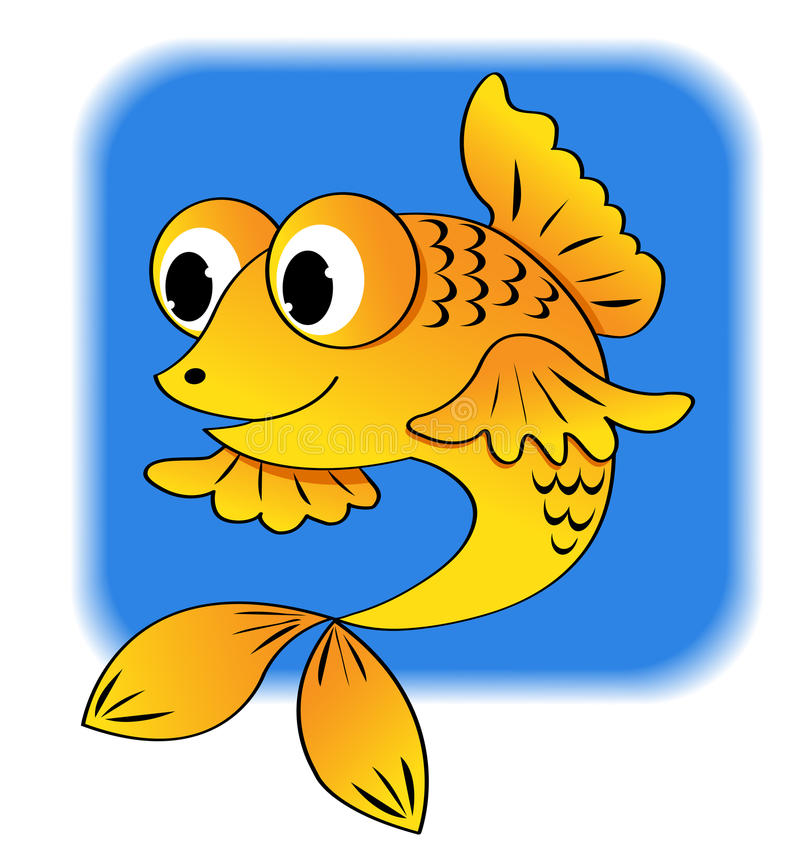 Как рыба в воде
Вылупился из яйца
Домашнее задание 
С. 56-59 читать, пересказывать,
 Р.Т. С. 34 № 1, 2